The SQE2 assessment
Julie Brannan, SRA
Eileen Fry, Kaplan
What is the SQE?
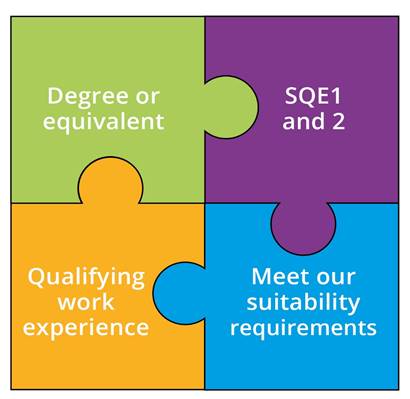 Two parts to SQE:

SQE1 – Test of functioning legal knowledge

SQE2 – Practical legal skills assessments

You must pass SQE1 before you can attempt SQE2
Practical legal skills assessments
SQE2
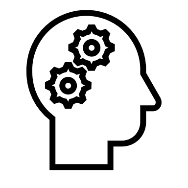 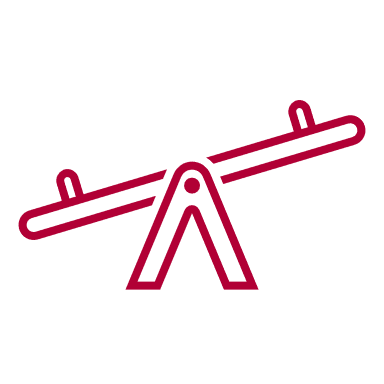 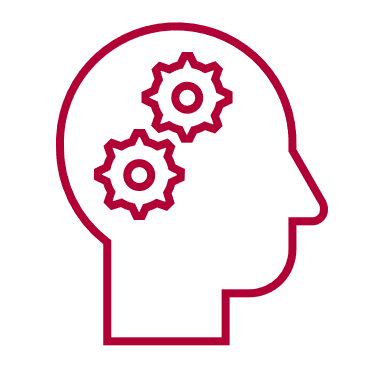 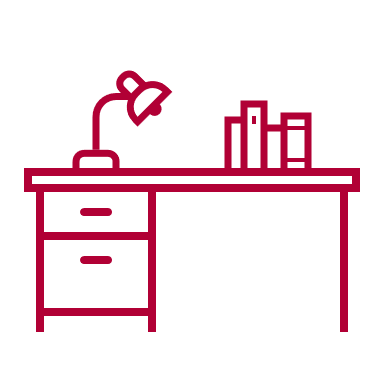 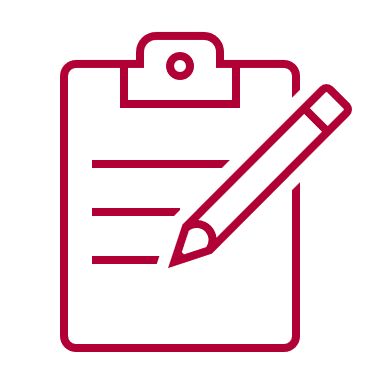 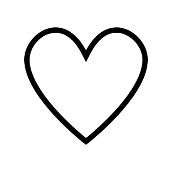 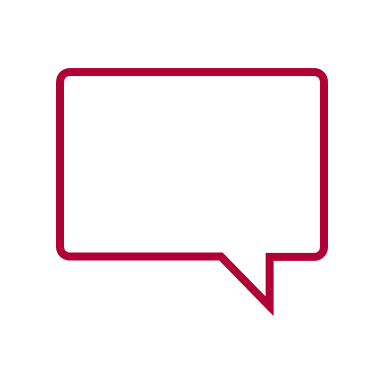 +
Simulating tasks carried out by a day one solicitor in practice
Tests practical legal skills and application of law equally
Unflagged ethics questions throughout
16 written and oral tests - 14 hours in total
SQE2
Practical legal skills assessments
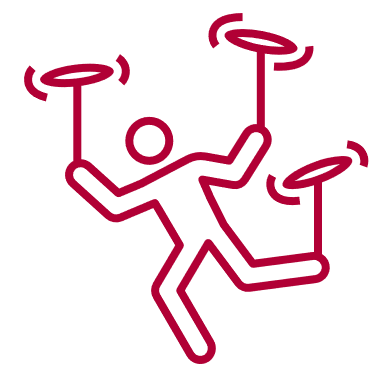 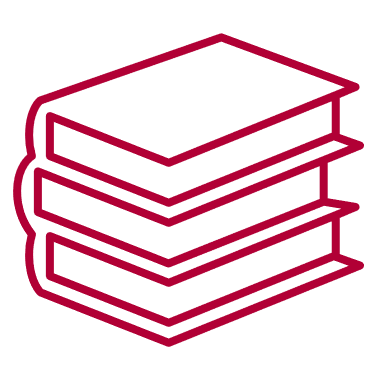 Six skills assessed
Client interviewing and attendance note
Advocacy
Case and matter analysis 
Legal research 
Legal writing
Legal drafting
Across five contexts
Criminal Litigation
Dispute Resolution
Property Practice
Wills and Intestacy, Probate Administration and Practice
Business organisation rules and procedures
SQE2 Oral
Four assessment tasks over two half-days:
SQE2 Written
12 assessment tasks over three half-days
How is SQE2 marked
For each assessment task candidates are marked according to the assessment criteria for that task
Marks for each station are added  together to get the candidate’s total mark
In order to pass candidates must obtain the overall pass mark for SQE2
The overall pass mark is set at the level of a just competent day one newly qualified solicitor
SQE2 sample questions
Visit sra.org.uk/sqe2-sample-questions 
Read in conjunction with the assessment specification
Contain:
Question and additional candidate papers
Discussion of answer
Give an indication of the type of tasks. Do not represent all the material that will be covered. Future questions may not take exactly the same format.
Preparing for SQE2
We don’t specify particular preparation. But work experience, training or a combination of the two can help.
Qualifying work experience can be obtained in any legal sector or practice area: important to focus on the skills you are developing. Check against the Statement of Solicitor Competence
If you work in an area not assessed in SQE2, you may wish to take top up training to refresh your legal knowledge or understand how the skills apply in those contexts
Where is the detail?
SQE2 Assessment Specification

SQE2 sample questions

Visit sra.org.uk/sqe2-assessment 

Watch sra.org.uk/sqe-conference-2020
Sitting SQE2
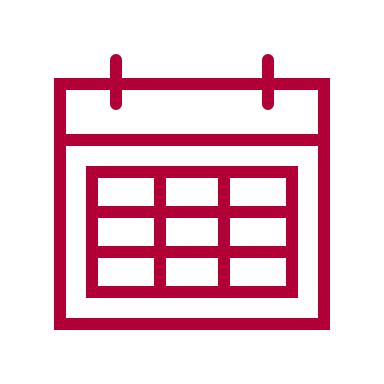 First sitting April 2022. Two sittings per year – will grow to meet demand
Written tests – available in England and Wales, wider UK and internationally at Pearson VUE centres
Oral skills –  available in London, Manchester and Cardiff; expanding to five centres over time  
Assessment fee - £2,422
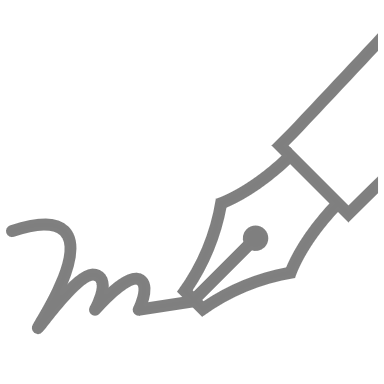 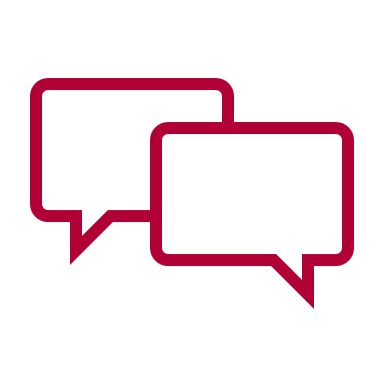 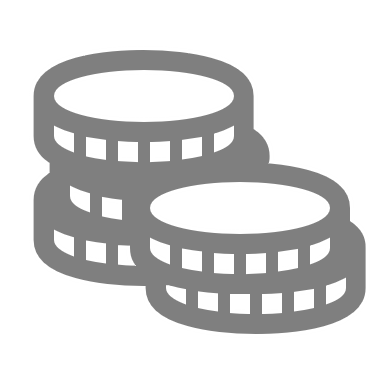 Keep in touch
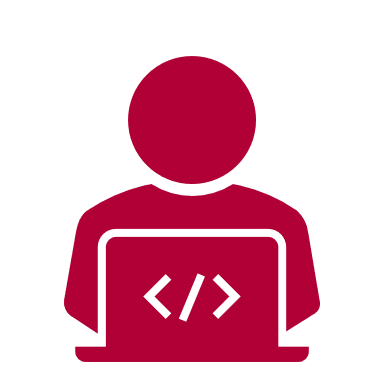 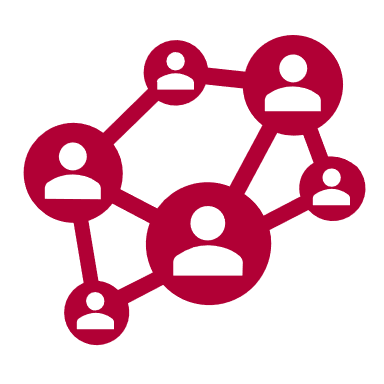 Send your queries to sqe@sra.org.uk
Join our SQE LinkedIn group
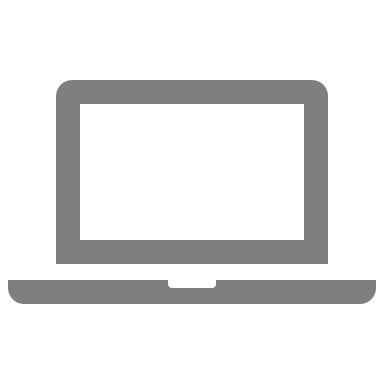 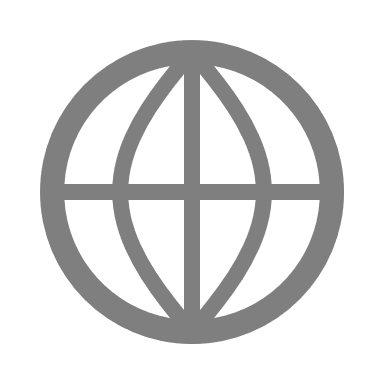 Monthly SQE 
Update bulletin  sra.org.uk/sqeupdate
SQE resources sra.org.uk/sqe